Romeo & Juliet : Final Review
English 9
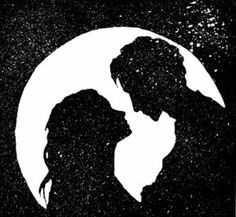 TYPES OF PLAYS
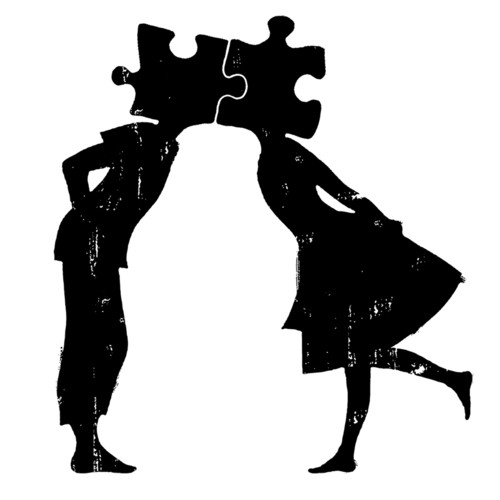 Tragedies
Comedies
Histories
The Timeframe: Elizabethan England
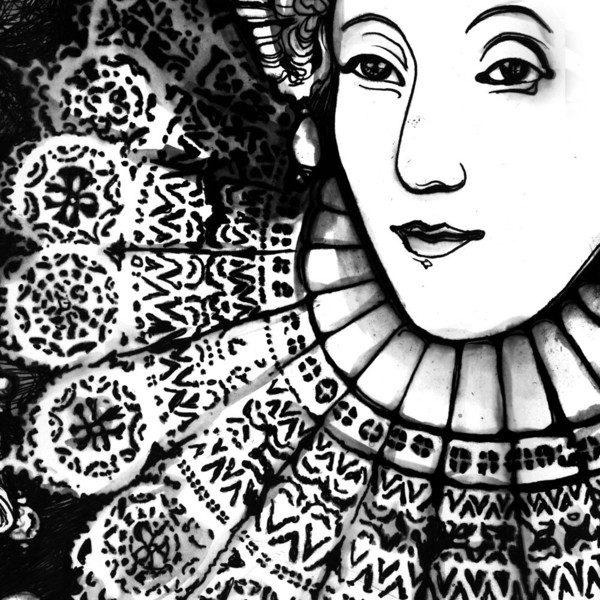 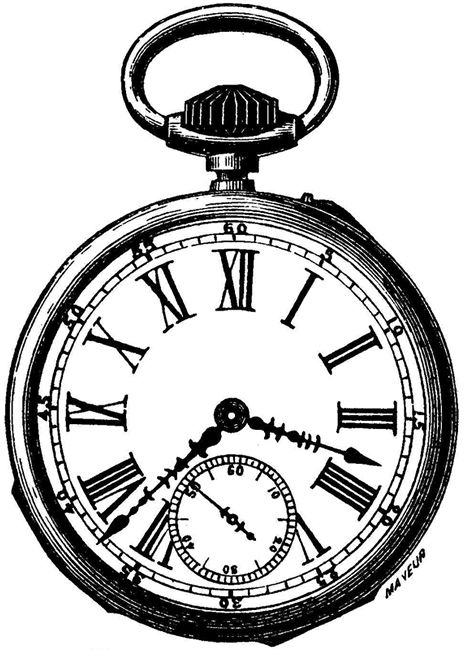 1558-1603
The Globe
Shakespeare’s plays were performed in a theater called the Globe, sometimes called“The Wooden ‘O’” because of its circular shape.
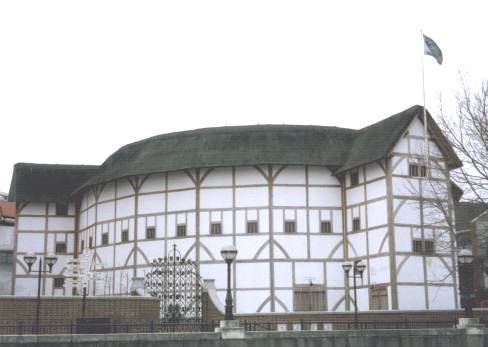 Character Review: The Montagues
Romeo
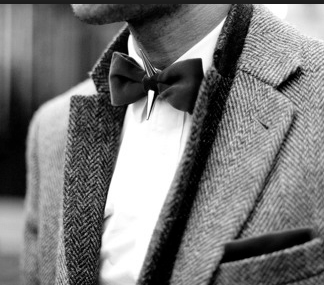 Benvolio
Romeo’s
Cousin
Montague
Romeo’s
father
Lady
Montague
Romeo’s
Mother
Mercutio
Romeo’s 
Friend
juliet
Capulet
Juliet’s 
father
Lady
Capulet
Juliet’s
Mother
Tybalt
Juliet’s 
cousin
Nurse
Juliet’s
nanny
Character Review: The Capulets
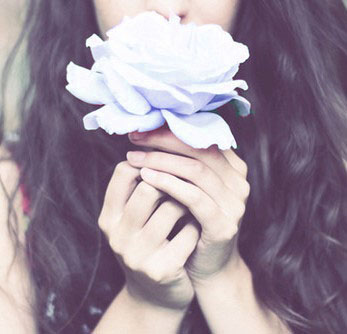 Literary Techniques
Things to know:
Sometimes a character will give a long speech all by herself, revealing her secret thoughts to the audience: this is called a soliloquy.
Sometimes a character will just make a brief comment to the audience that the other characters don’t hear; this is called an aside.
When two characters speak to one another, that is dialogue.
When a word has two meanings, but sounds the same and the author using the chance to play on the words, this is a pun.
When two words are used together, even if they seem contradictory (seem to be opposites), this is a paradox.
Literary Techniques
Things to know:
If a comparison is made using “like” or “as,” this is a simile.
When a comparison is made WITHOUT using “like” or “as,” this is a metaphor.
When an inanimate object is given human qualities, this is called personification.
An inappropriateness of speech resulting from the use of one word for another that closely resembles it is a malapropism.